Retargeting Video with an end-to-end framework
Thi Ngoc Hanh Le, HuiGuang Huang, Yi-Ru Chen, Tong-Yee Lee*
IEEE Transactions on Visualization and Computer Graphics, Sept. 2024
Presenter: Thi Ngoc Hanh Le, Ph.D  -  ltnhanh@hcmiu.edu.vn
By Adobe
Input video
By our RETVI
What is Retargeting?
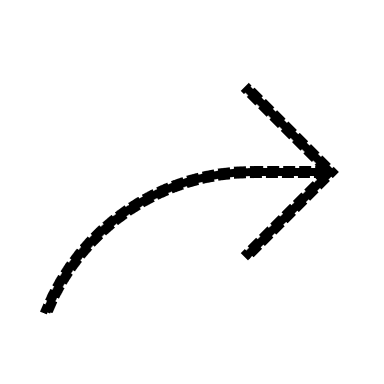 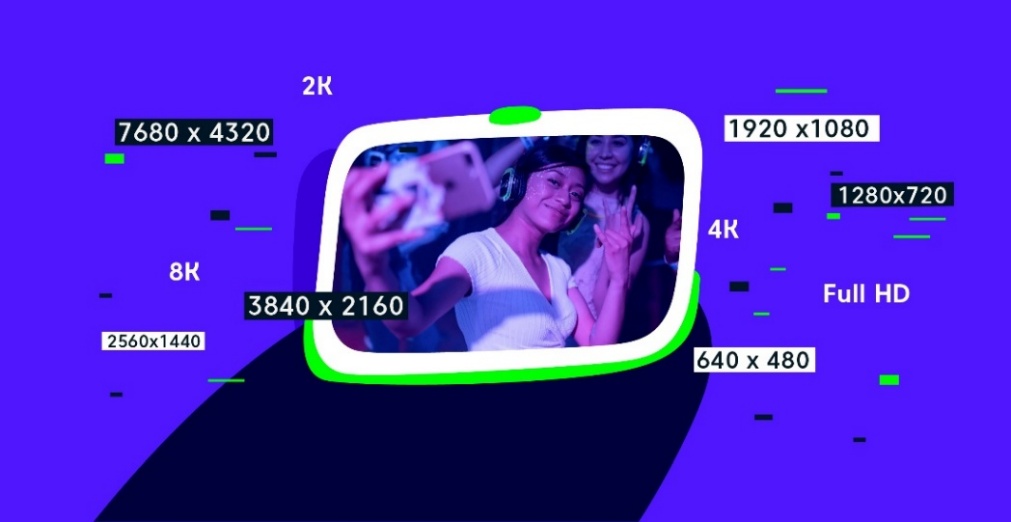 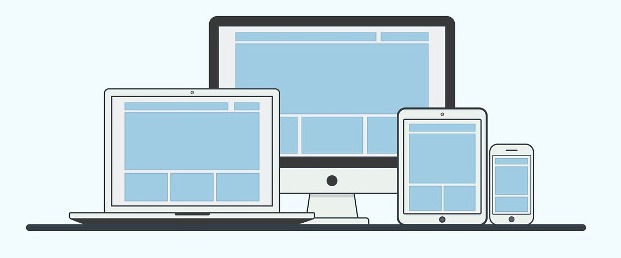 Slide 2
[Speaker Notes: digital devices are with different display size, resolution, or aspect ratios]
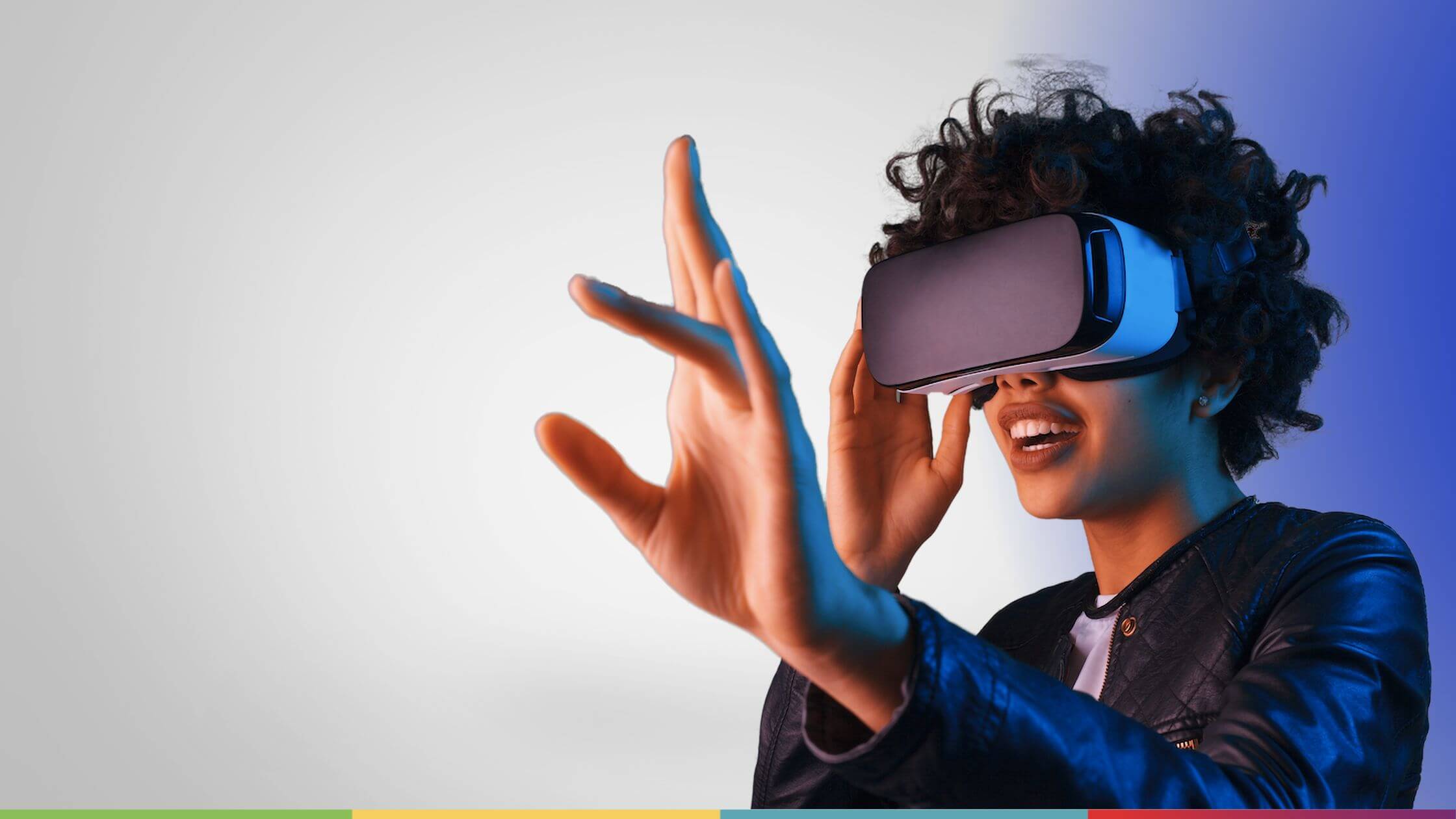 Why Retargeting?
Adapt video content in real-time based on use actions or analytical queries (AQ).
Seamlessly integrated with AR environment.
Dynamically adjusts the content of VR videos.
Slide 3
[Speaker Notes: For example, video retargeting can be employed to (1) adapt video content in real-time based on user actions or analytical queries [4]; (2) ensure that the video content is visually pleasing, legible, and seamlessly integrated with the augment reality environment [5]; or (3) dynamically adjusts the content of virtual reality (VR) videos to match the specific characteristics of different VR headsets]
Why Retargeting?
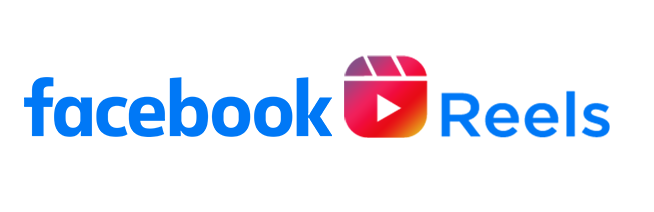 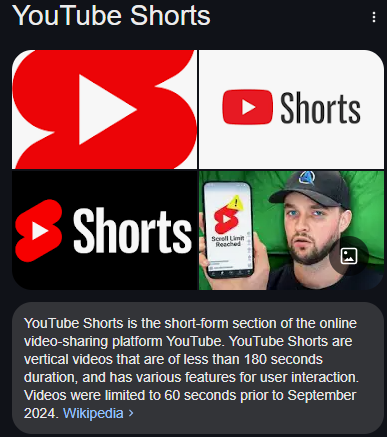 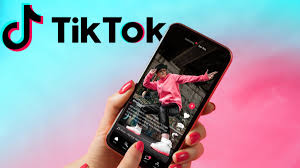 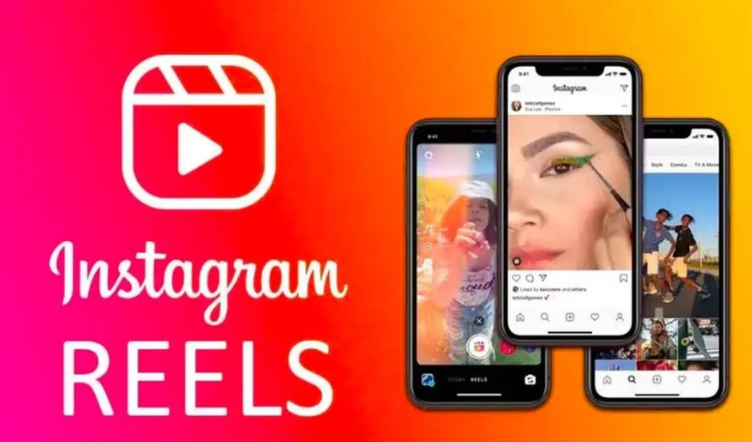 Slide 4
[Speaker Notes: Additionally, resizing videos has become increasingly popular with the advent of smartphones equipped with video capabilities and the rise of social media platforms. Whether you choose a standard aspect ratio for content to be streamed on a laptop or a cell phone, it is crucial to ensure that the video presents clearly without unsightly cropping, providing the best experience for your audience. By leveraging video retargeting in these applications, it could ultimately enhance users overall viewing experience]
Existing Approaches
Pre-processing
Resizing
Input frames
Resized frames
Saliency map
Segmentation
Optical flow
Slide 5
Existing Approaches - Drawbacks
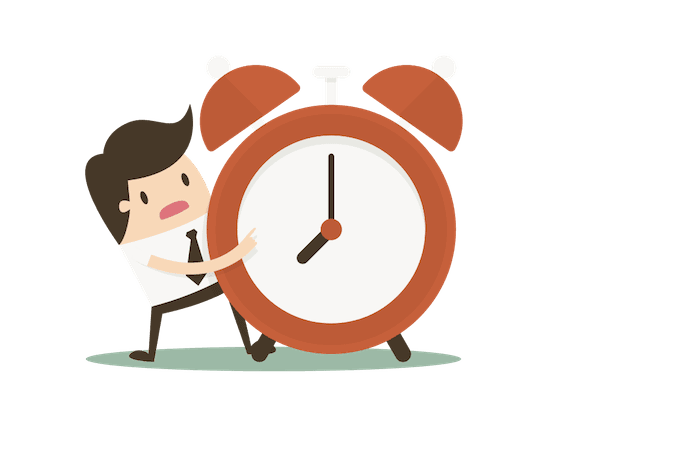 Pre-processing
Resizing
Input frames
Resized frames
Saliency map
Segmentation
Optical flow
Slide 6
Existing Approaches - Drawbacks
Pre-processing
Resizing
Input frames
Resized frames
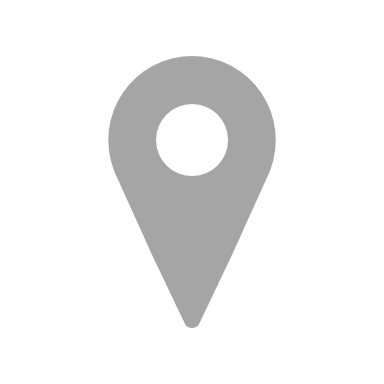 Objects are distorted /shrinking
Not adaptable to aspect ratios and video contents
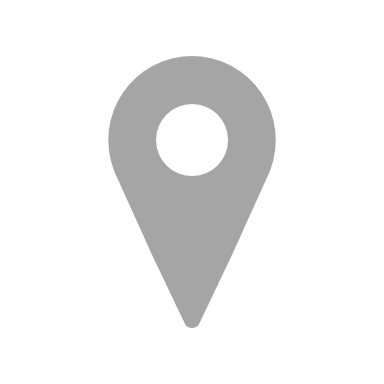 Slide 7
Existing Approaches - Drawbacks
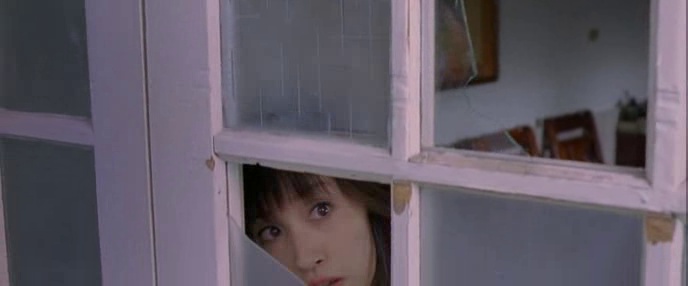 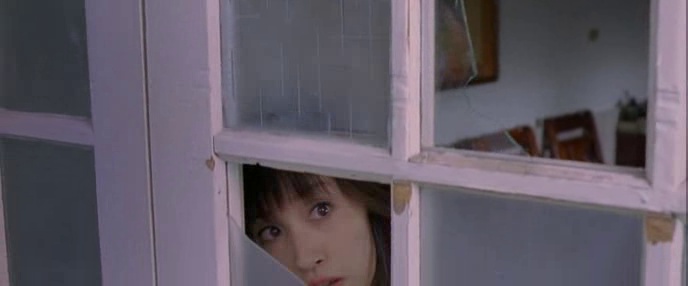 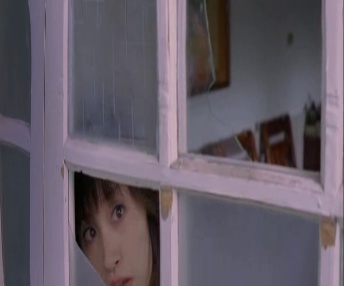 Frame #87
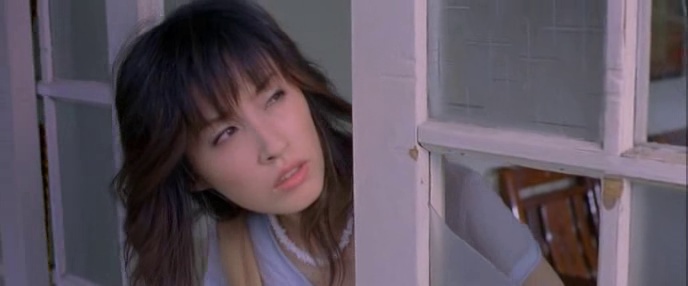 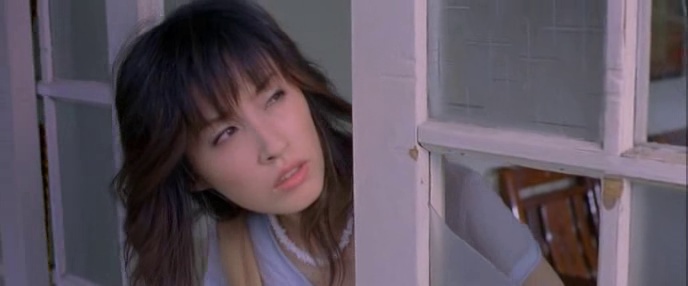 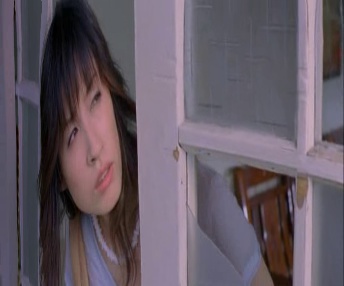 Slide 8
Frame #199
Linear scale
[Lin et al.]
Original frame
Existing approaches - Drawbacks
70.23 seconds
Impractical to extend to video resizing!
51.59 seconds
28.81 seconds
4.37 seconds
Cycle-IR
SAMIR
DeepIR
WSSDCNN
Slide 9
[Speaker Notes: Extending a deep learning-based image retargeting technique to the video is tough to operate]
Challenges in Video Retargeting
?
Without damaging important content
Temporal coherency
Adaptable to diverse video contents
Tolerate various aspect ratios
Fast
Slide 10
Our approach
Input frames
Resized frames
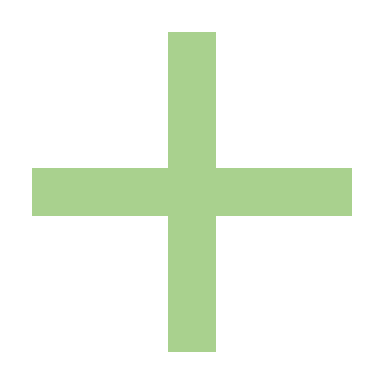 Aspect ratio
End-to-end
Video Resizing Model
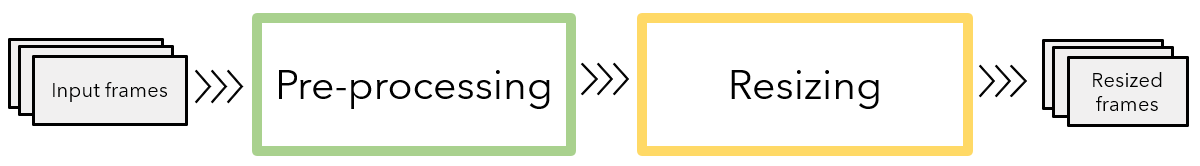 Slide 11
Advantages
Conventional method           vs               Our RETVI
minutes/ frame
~0.2 second/ frame
Input frames
Resized frames
End-to-end
Video Resizing Model
Pre-processing
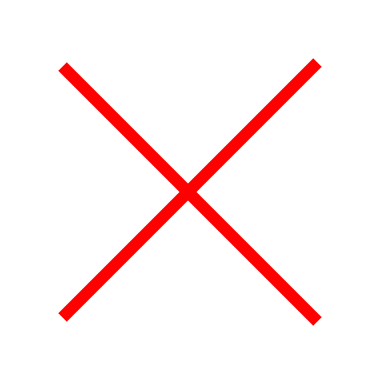 Slide 12
Our framework
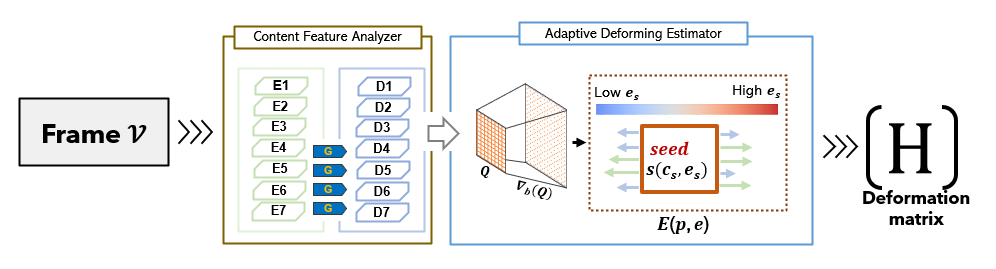 [Speaker Notes: Our framework consists of two modules, 
The first module is responsible for learning the content information of the input frames .
Then, with the knowledge learned from first module and a given resizing ratio, the adaptive deforming estimator tries to teach the network how to deform the input frame with minimum distortion.]
Our framework – Training phase
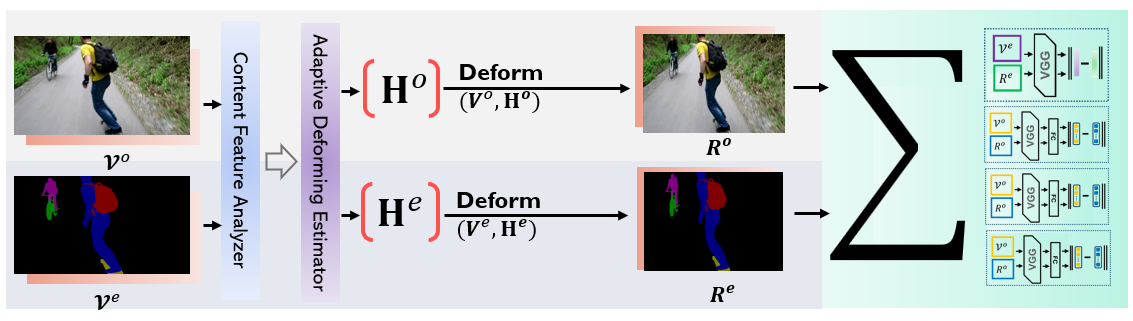 [Speaker Notes: In our training, a pair of video frames  is required as input.
Their features are analyzed and deformed with an estimated deformation matrix, which is parameterized by four loss functions.
Detail of our framework, please see our paper.]
Our framework – Inference
H
+
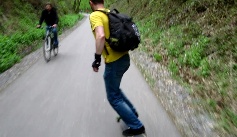 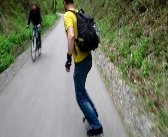 RETVI
Deformation
Target ratio
Original Video
Resized video
Inference
Slide 15
Our framework – Resizing strategy
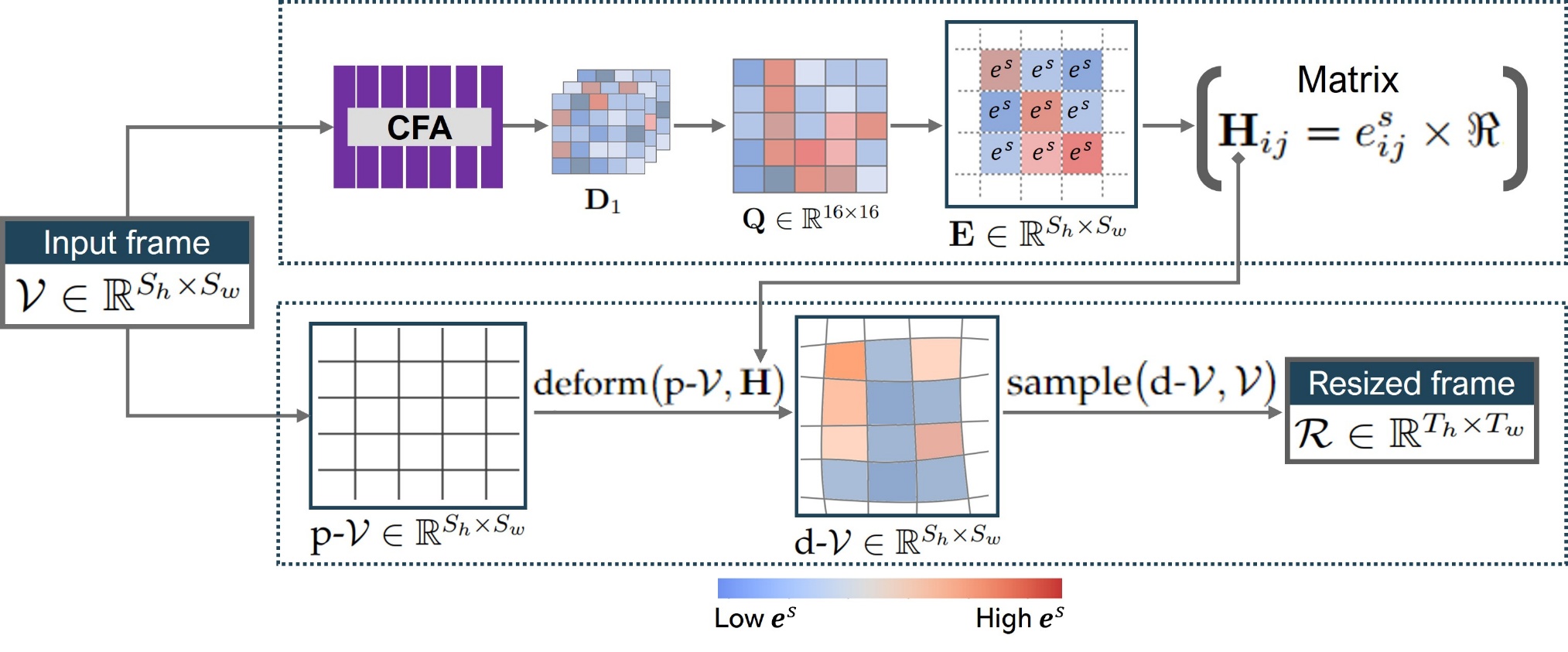 Slide 16
[Speaker Notes: Now, we detail how we utilize feature maps D1 to deform frames. We transform D1 to 2D grid via activation function.]
Loss function
Total loss function:
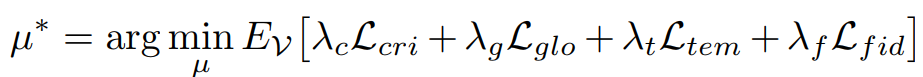 Critical region
Fidelity
Global integrity
Temporal consistency
Slide 17
Loss function
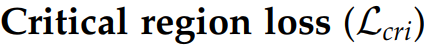 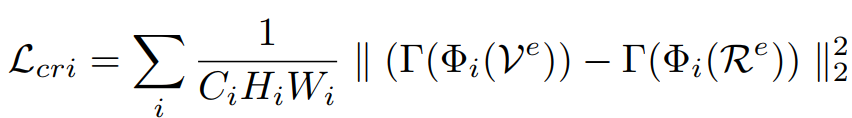 Slide 18
[Speaker Notes: we formulate this loss to distinguish important objects in a frame and maintain their proportional shape between the ground truth foreground and the estimated foreground frame]
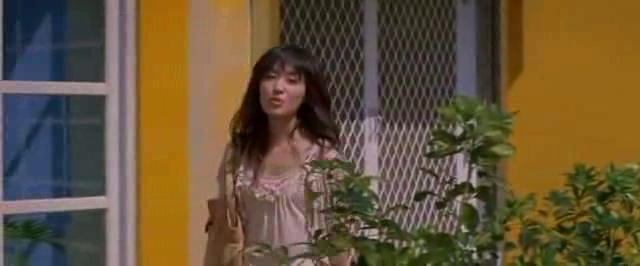 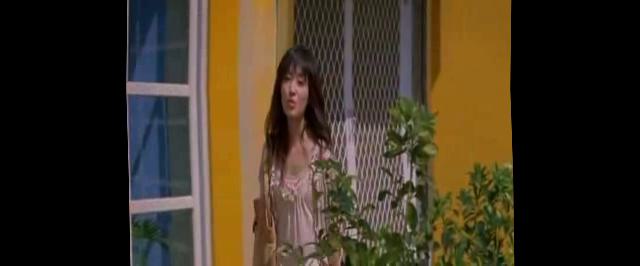 Input frame
Slide 19
Loss function
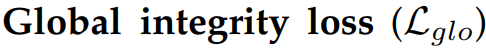 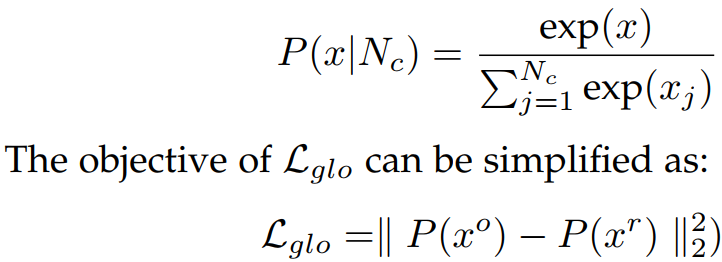 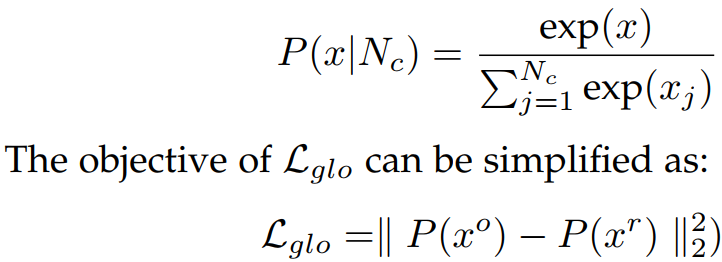 Slide 20
[Speaker Notes: In addition to the critical regions, we also consider the overall presentation of the output image. This objective function is particularly effective when the content is dense and distributed entire frame, To preserve the frame information as much as possible, making resized frames more harmonious and natural, we rely on the advantage of an image classification network]
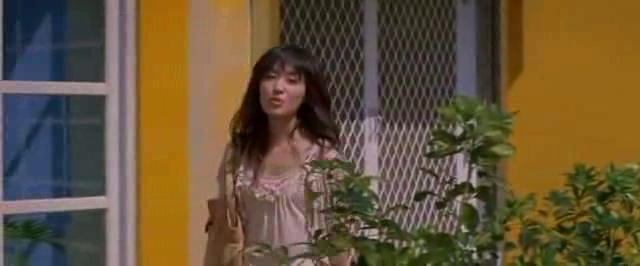 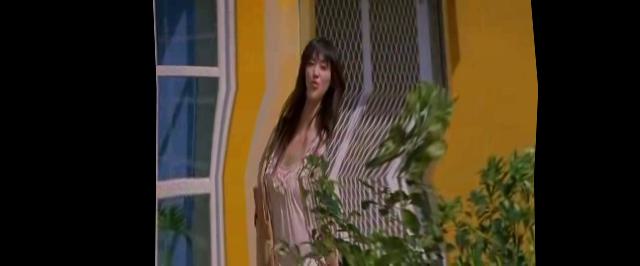 Input frame
Slide 21
Loss function
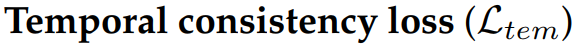 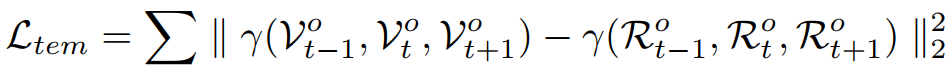 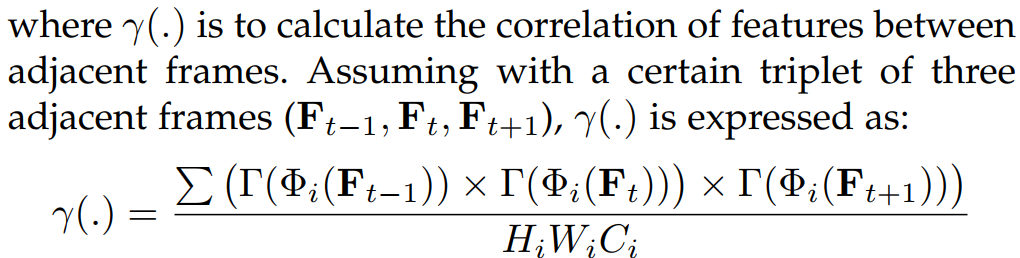 http://graphics.csie.ncku.edu.tw/RETVI/TemporalLoss.mp4
Slide 22
[Speaker Notes: The temporal consistency loss is used for evaluating the coherence between adjacent resized frames, we base on the knowledge of the correlations between the features of the adjacent frames to infer the temporal consistency degree in the retargeted videos. For any triplet of the adjacent frames with the respective supper script t - 1, t, and t + 1, the temporal consistency loss is formulated as]
Loss function
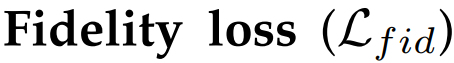 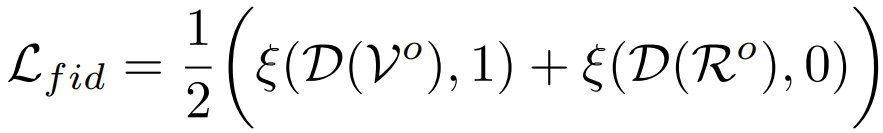 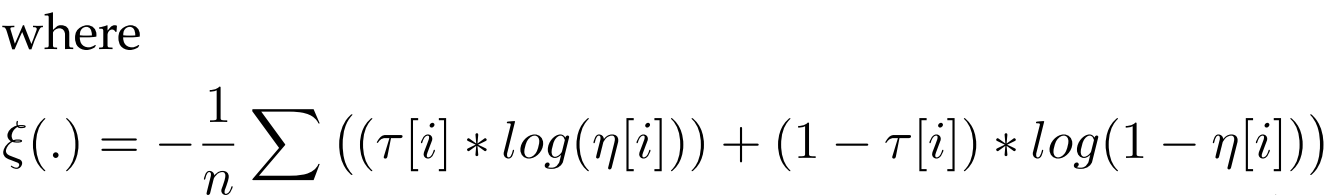 Slide 23
[Speaker Notes: Apart from minimizing geometry distortions, the quality of the resized frames is also a vital aspect we take into account in our current application 
The training goal of D is to distinguish the input frame from its resized frame by the ADE module. Our network tries to generate a high score (i.e., close to 1) from D, so that the output of ADE module can be closer to the quality of the input frame.]
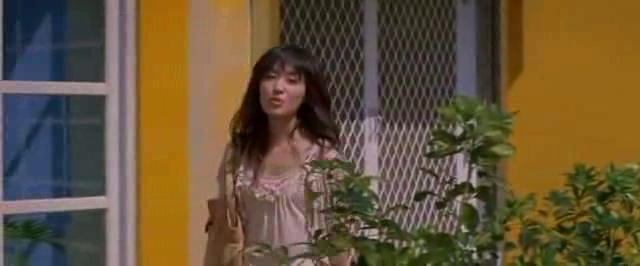 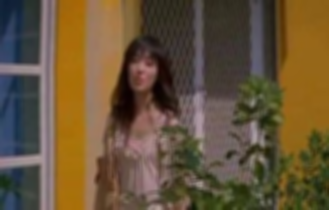 Input frame
Slide 24
Results
Project website: http://graphics.csie.ncku.edu.tw/RETVI
Slide 25
Thanks for your listening
More results could be explored at our project website:
http://graphics.csie.ncku.edu.tw/RETVI
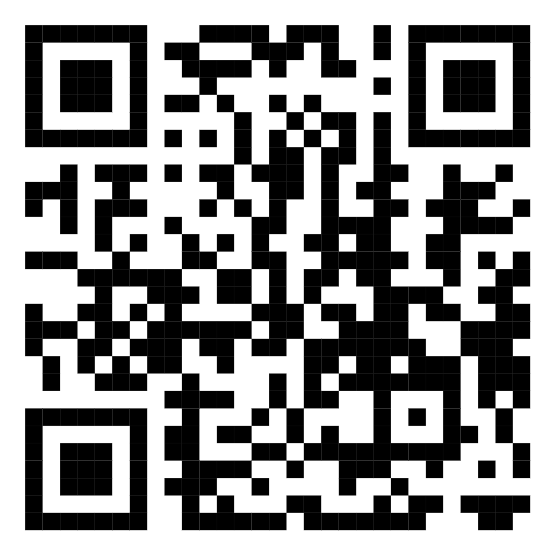